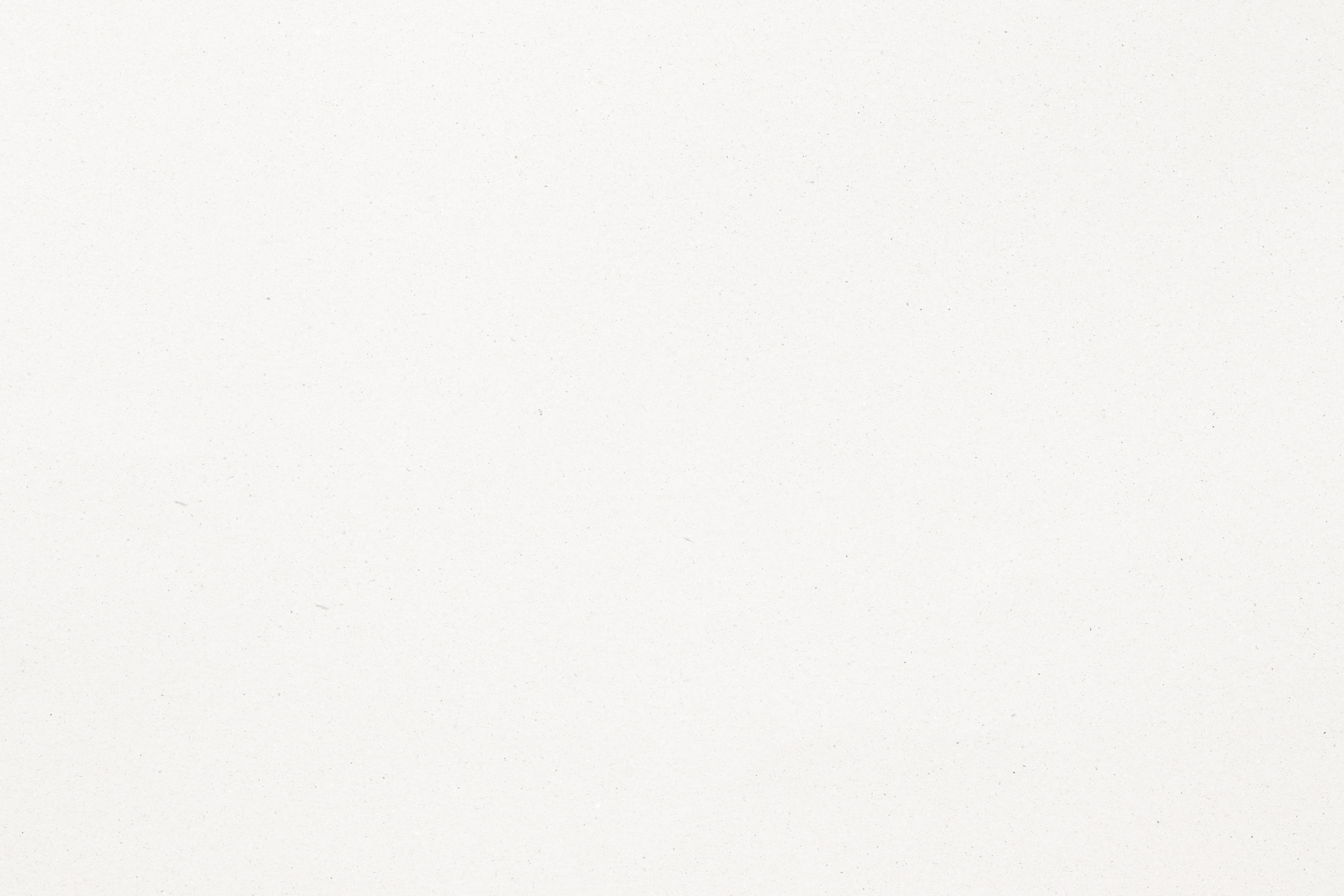 ALCOHOL
BÀI 20
THAI HANG
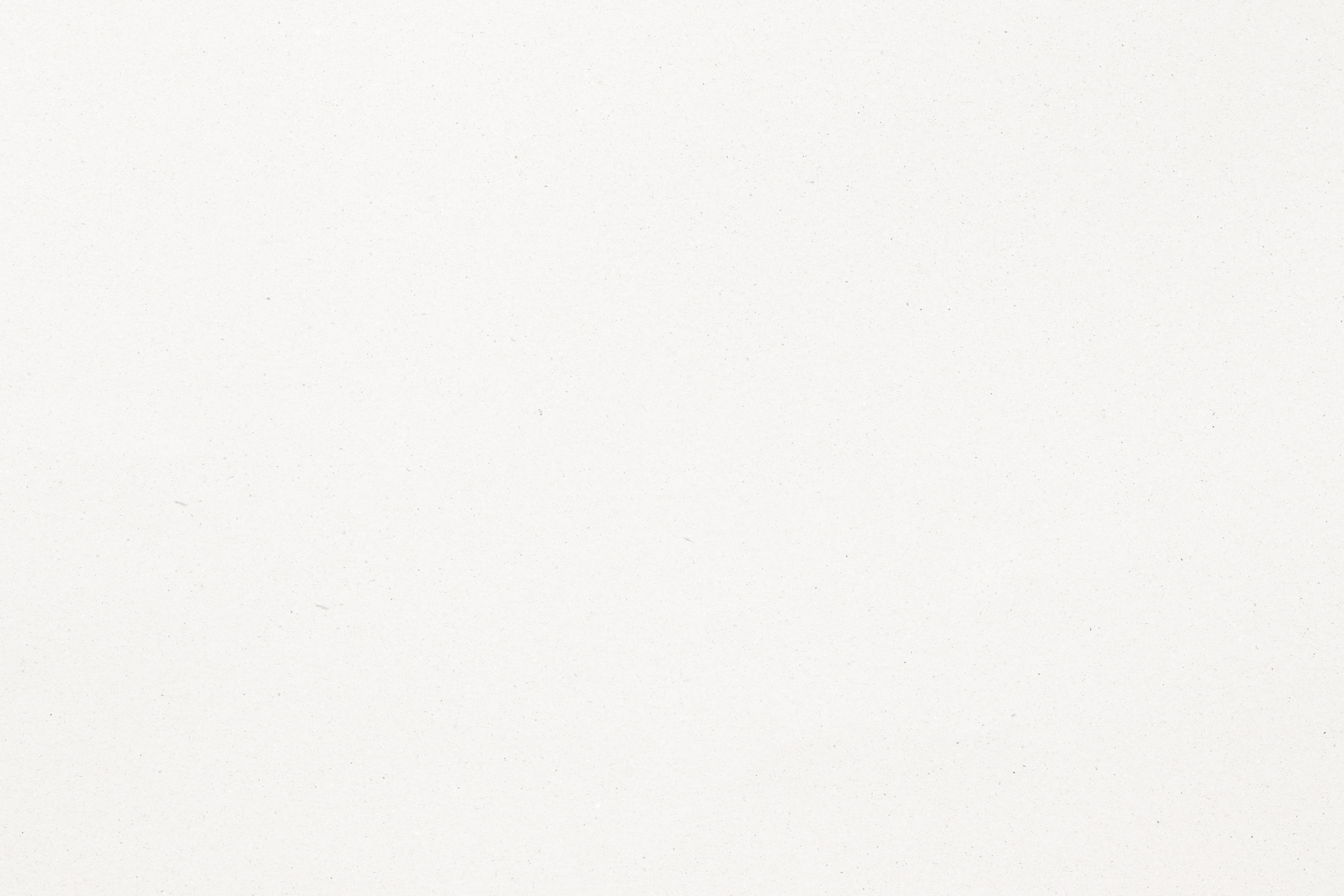 I. ĐỊNH NGHĨA – PHÂN LOẠI
THAI HANG
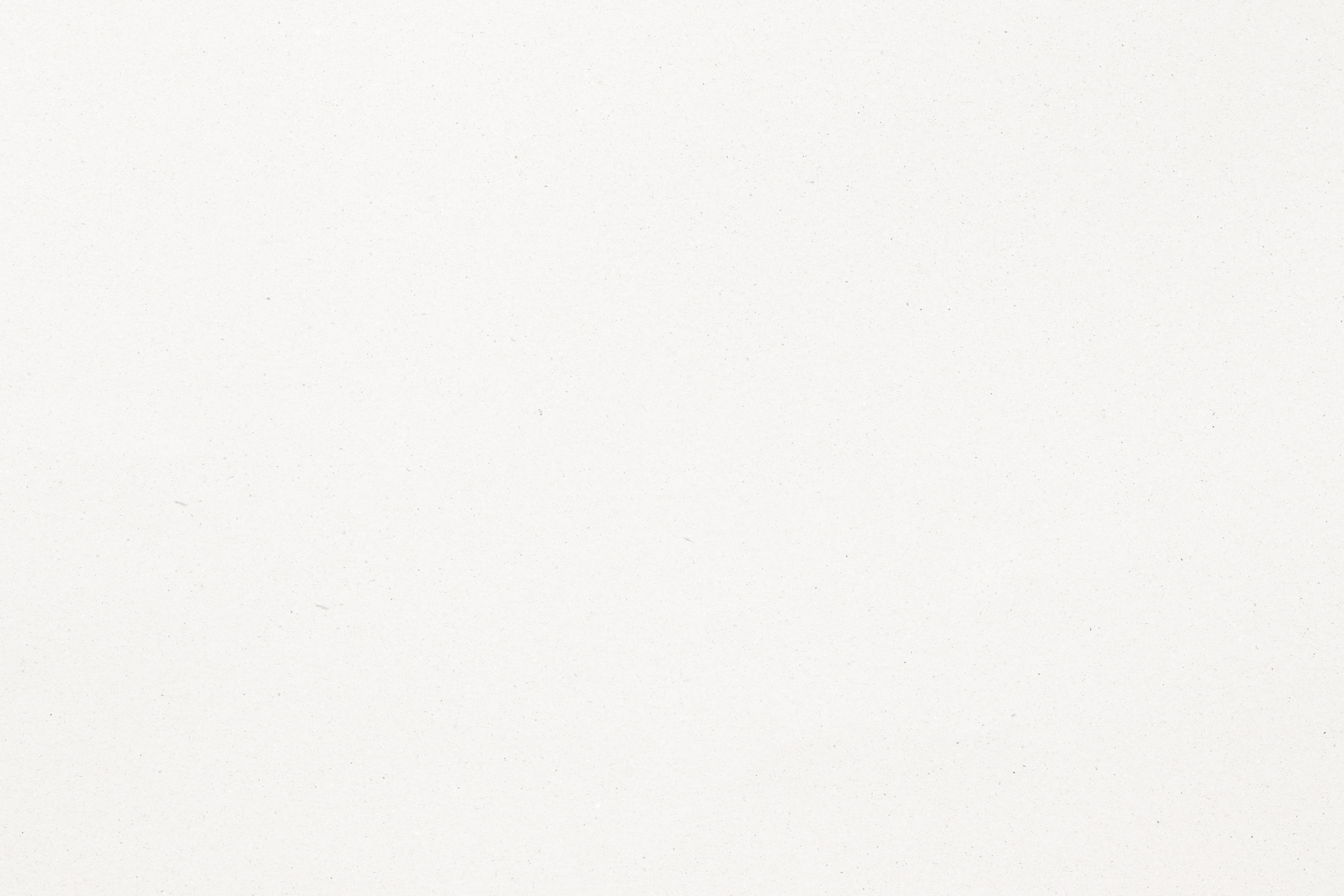 1-ĐỊNH NGHĨA
Alcohol là những hợp chất hữu cơ trong phân tử có nhóm hydroxy(-OH) liên kết trực tiếp với nguyên tử carbon no.
Nhóm –OH đó được gọi là nhóm –OH ancol.
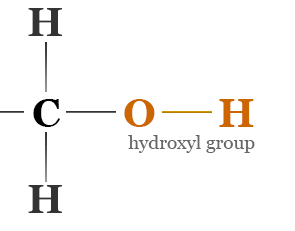 THAI HANG
2. PHÂN LOẠI
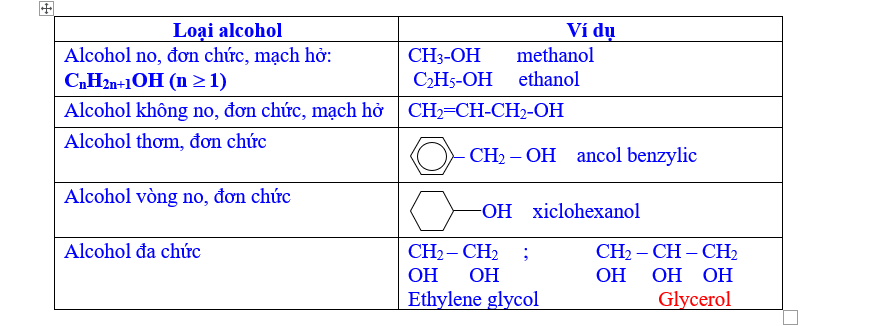 THAI HANG
3. BẬC ALCOHOL
*Bậc Alcohol = bậc của nguyên tử C liên kết trực tiếp với nhóm OH.
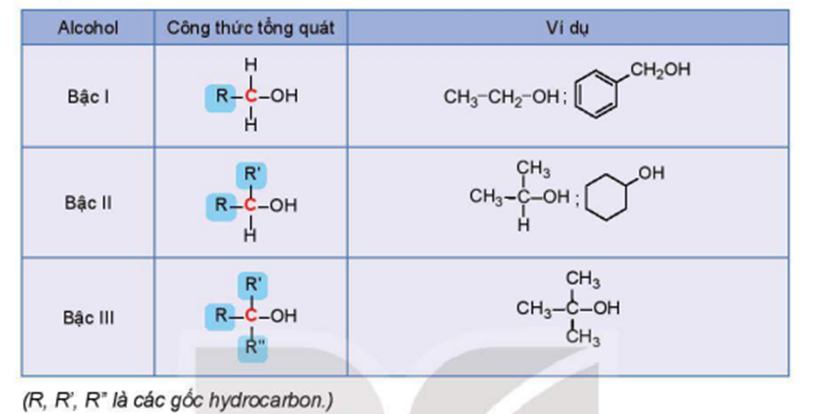 ***Bậc C :Bậc của nguyên tử carbon trong phân tử hiđrocacbon no được tính bằng số liên kết của nó với các nguyên tử carbon khác
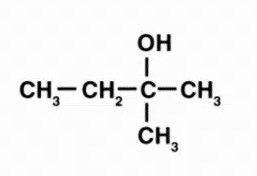 VD: Xác định bậc alcohol trong phân tử sau
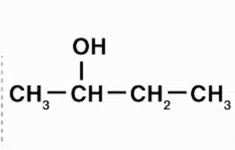 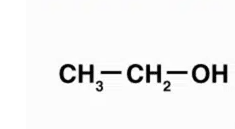 THAI HANG
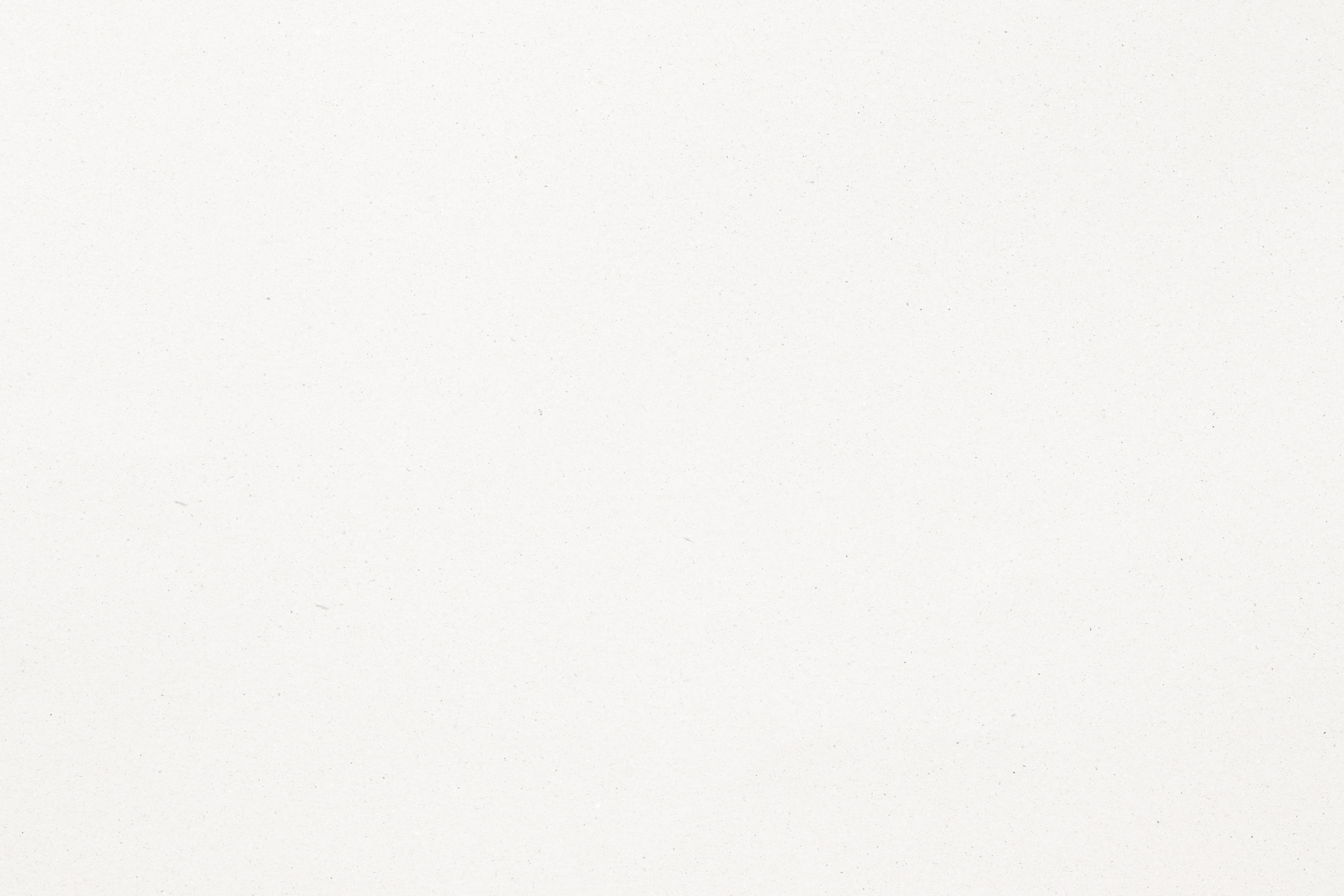 II . ĐỒNG PHÂN – DANH PHÁP
THAI HANG
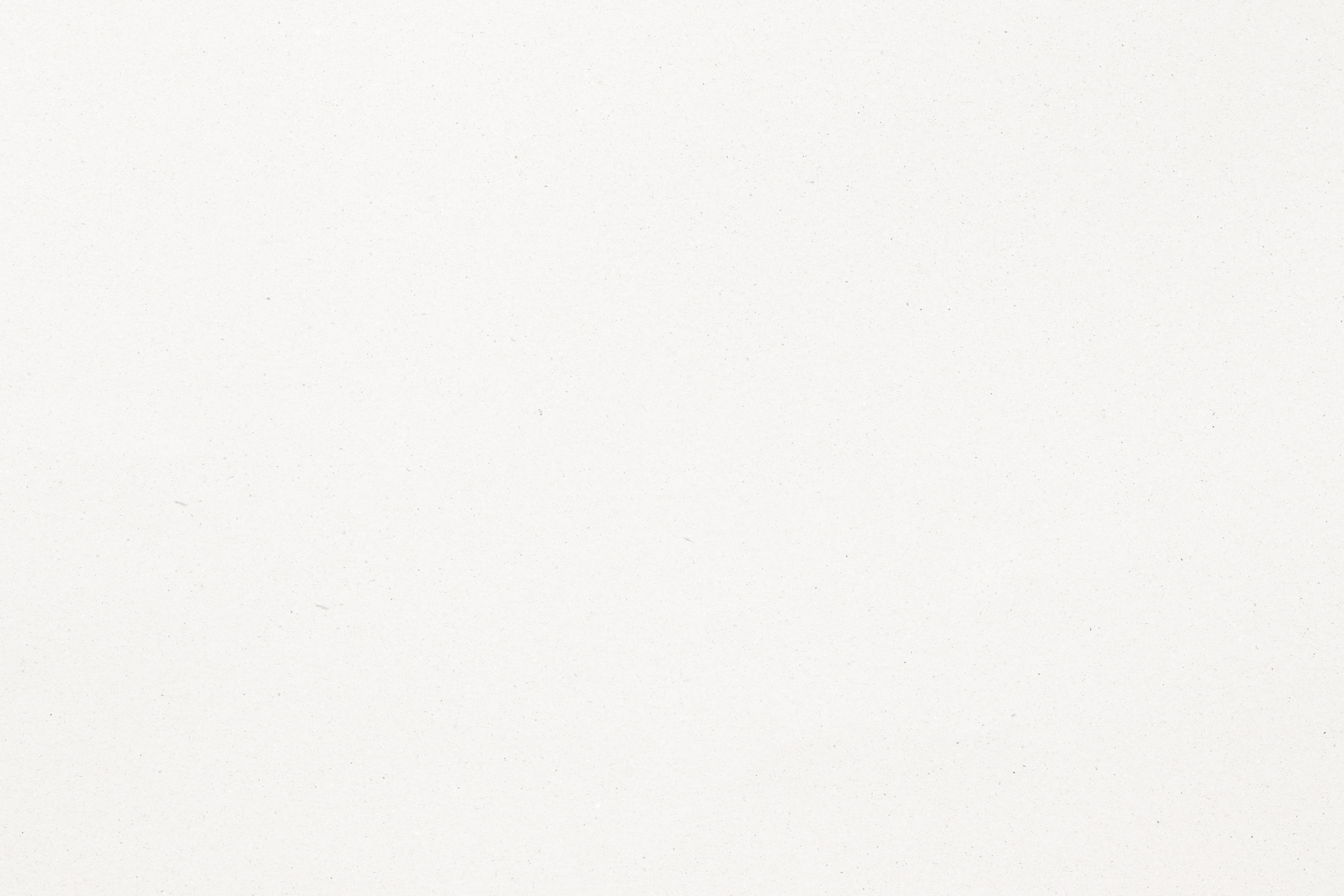 1-ĐỒNG PHÂN
Ancol no, đơn chức, mạch hở có đồng phân mạch carbon và đồng phân vị trí nhóm chức
CH3 – CH2 – CH2 – CH2 – OH 

CH3 – CH – CH2 – OH 	đồng phân mạch carbon
 	          
               CH3
CH3 – CH2 – CH2 – CH2 – OH

CH3 – CH – CH2 – CH3 		đồng phân vị trí nhóm chức 
              	          
           OH
THAI HANG
2-DANH PHÁP
a/ Tên thông thường:
b/ Tên thay thế:
	****Các quy tắc gọi tên
- Chọn mạch Carbon dài nhất làm mạch chính
- Đánh số thứ tự nhỏ nhất cho Carbon có chứa nhóm -OH nhỏ nhất
- Nếu mạch Carbon có nhánh thì cân thêm tên nhánh ở phí trước
- Nếu có nhiều hóm -OH thì cần thêm độ bội(di, tri,…) trước “ol” và giữ nguyên tên hydrocarbon
THAI HANG
2-DANH PHÁP
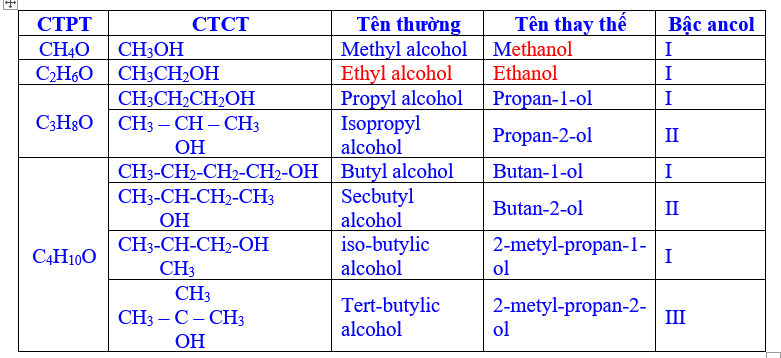 THAI HANG
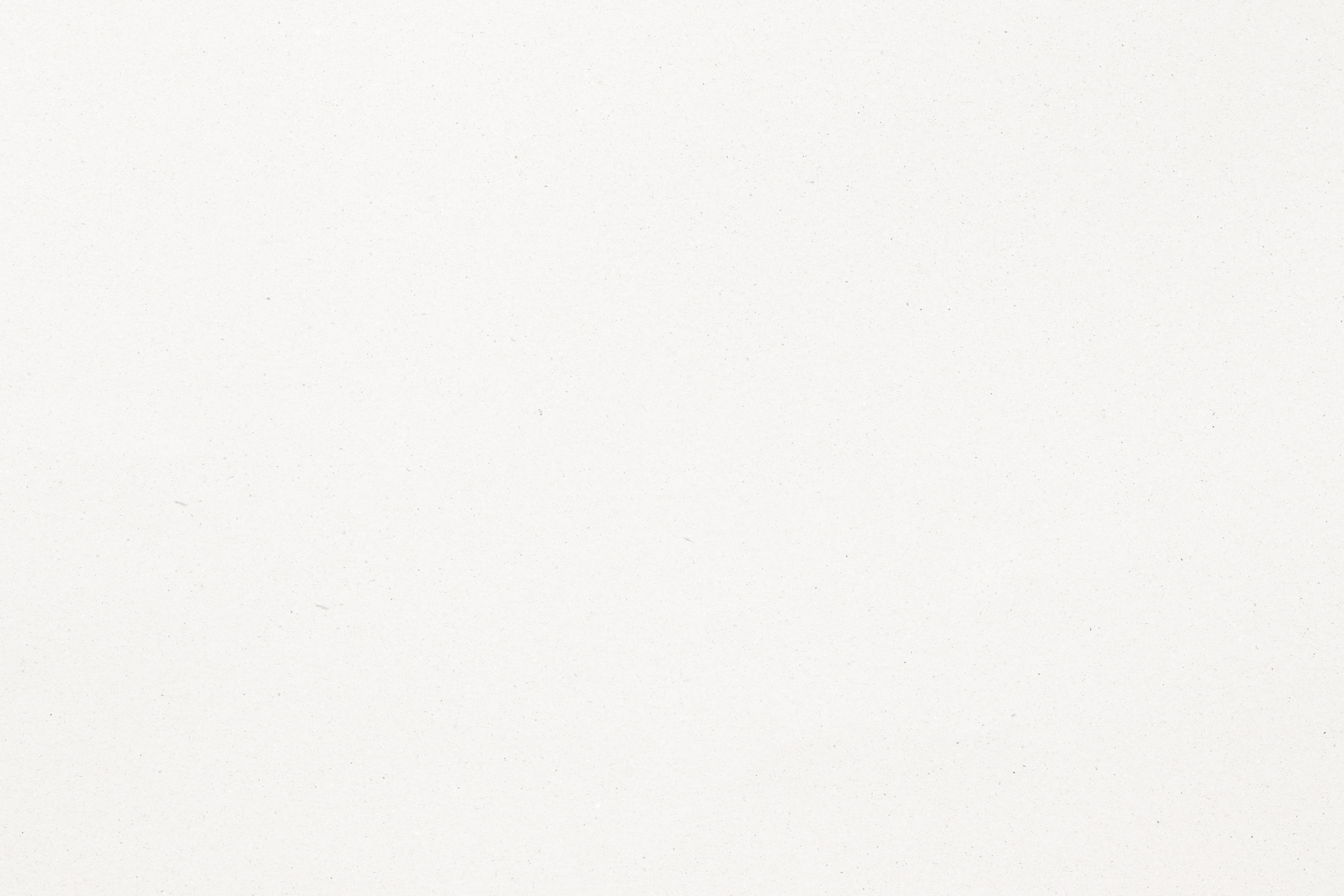 III . TÍNH CHẤT VẬT LÝ
THAI HANG
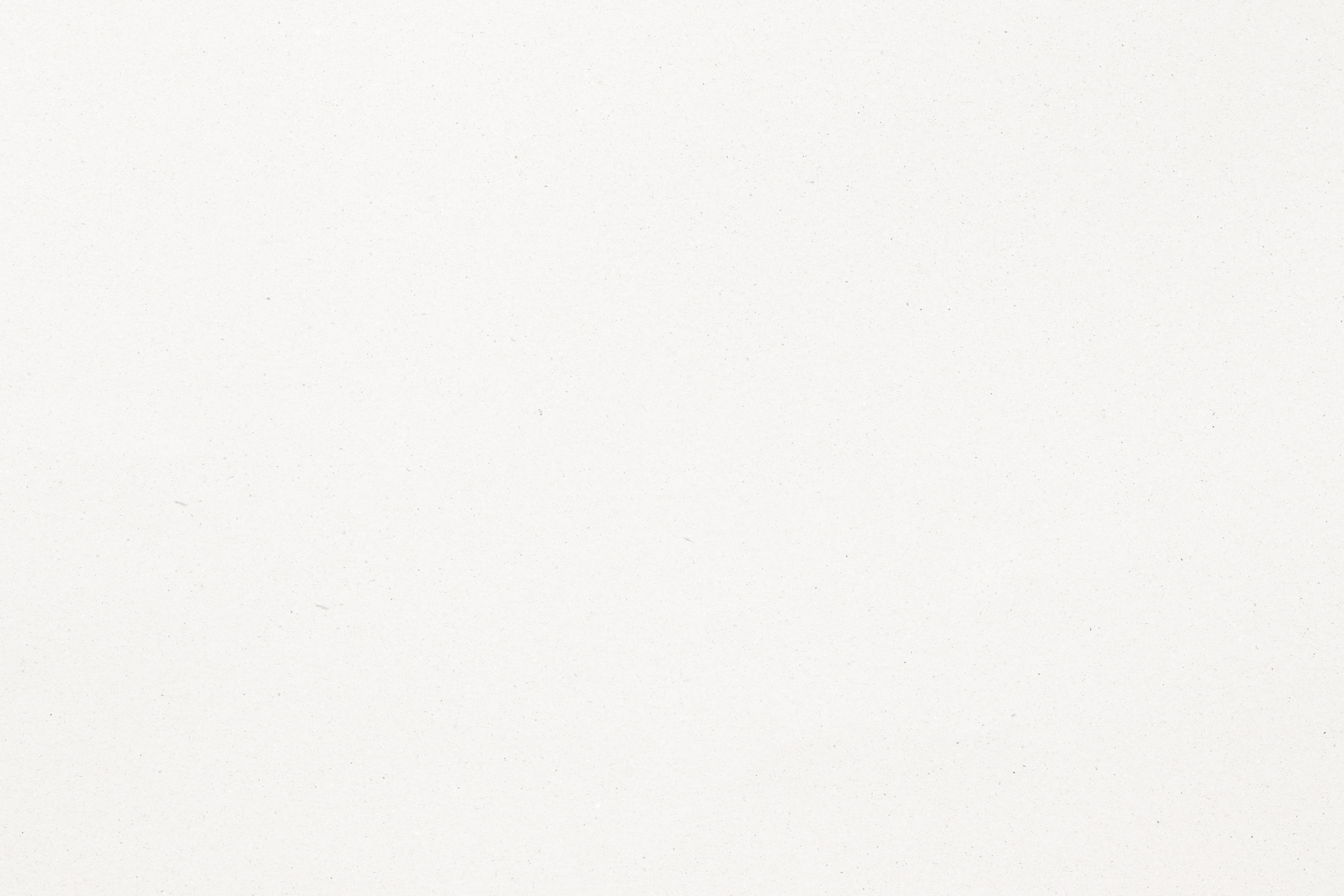 01
Trạng thái tự nhiên
-Ở điều kiện thường, các ancol là chất lỏng hoặc rắn, nhiệt độ sôi, khối lượng riêng tăng theo chiều tăng của phân tử khối và độ tan trong nước giảm khi phân tử khối tăng.
.
02
Nhiệt độ sôi- độ tan
Ancol có nhiệt độ sôi và độ tan trong nước cao hơn hẳn so với các hidrocacbon có cùng phân tử khối hoặc đồng phân ete của nó vì giữa các phân tử ancol với nhau và giữa phân tử ancol với phân tử H2O có liên kết hydrogen.
.
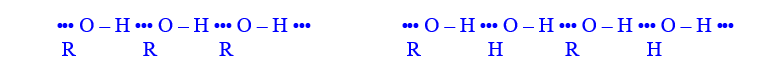 THAI HANG
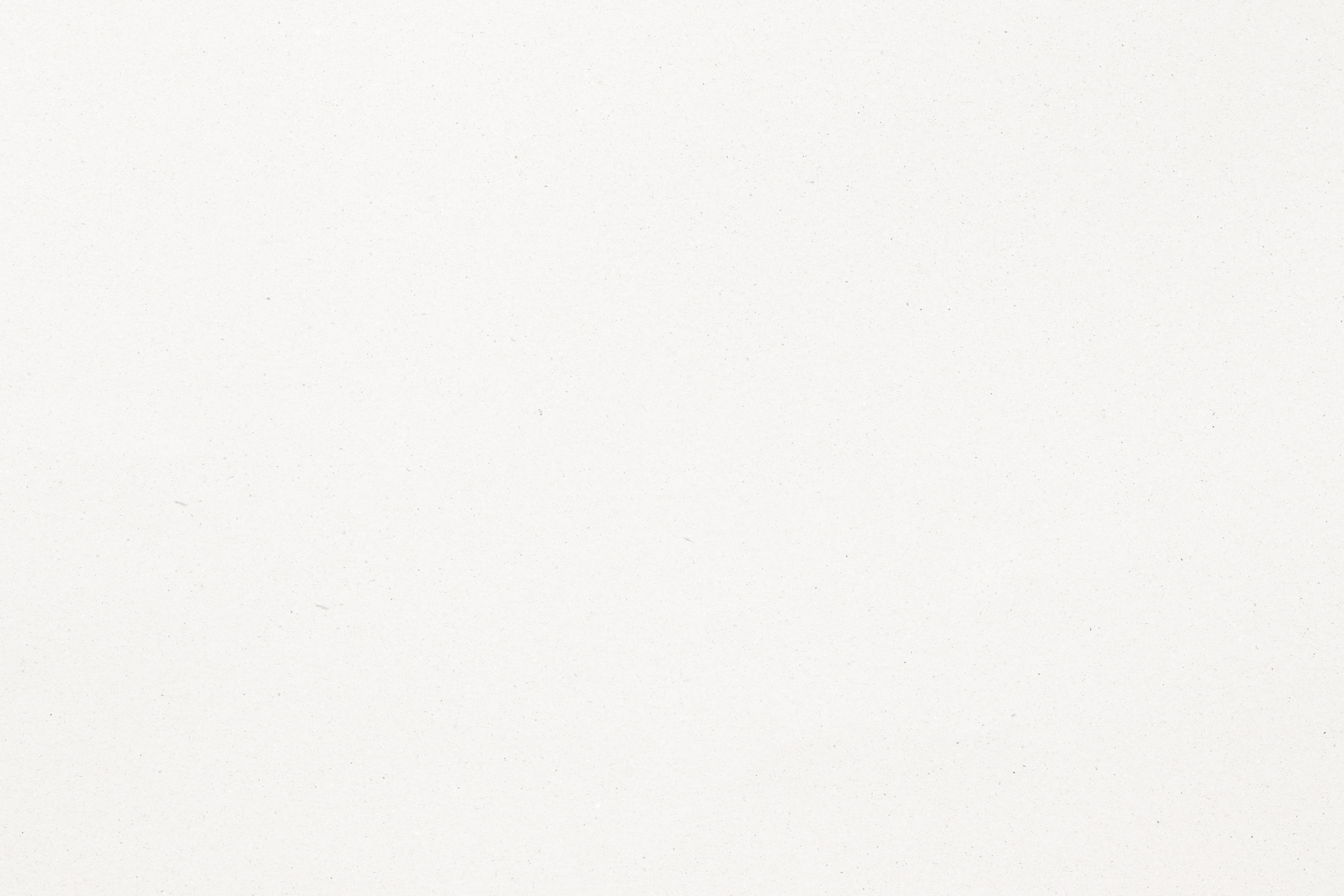 IV . TÍNH CHẤT HÓA HỌC
THAI HANG
H
R – CH – CH – O – H
H
Tách nước
Thế nguyên tử H
Thế nhóm –OH
Oxi hóa không hoàn toàn
THAI HANG
Phản ứng thế H nhóm –OH:
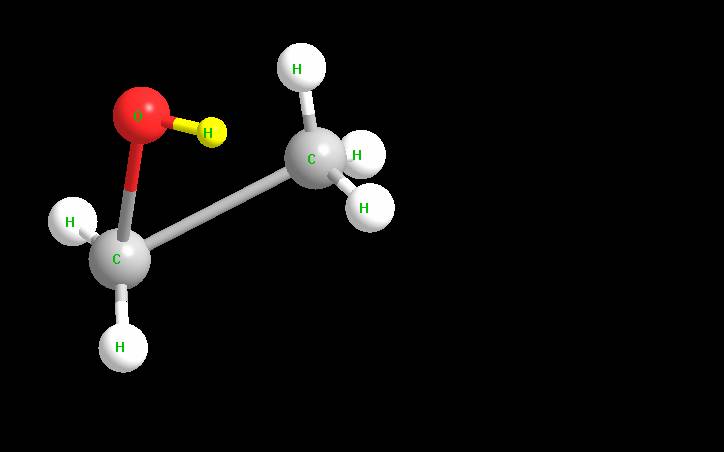 1
ROH + Na         
R(OH)n + n Na
RONa + 1/2  H2
R (ONa )n + n/2  H2
Na
H
TQ
C3H5(OH)3 + 3Na  C3H5(ONa)3 +  3/2 H2
+
+
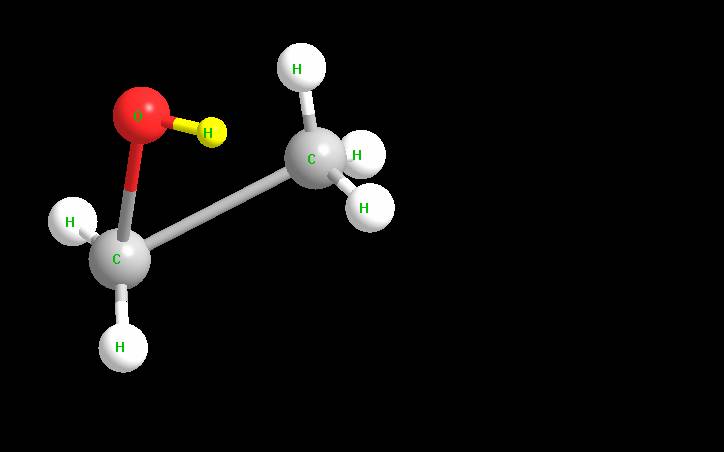 Na
H
2 CH3- CH2- OH  +  2 Na        2 CH3- CH2- ONa  +  H2
                                                                                     sodium ethylate
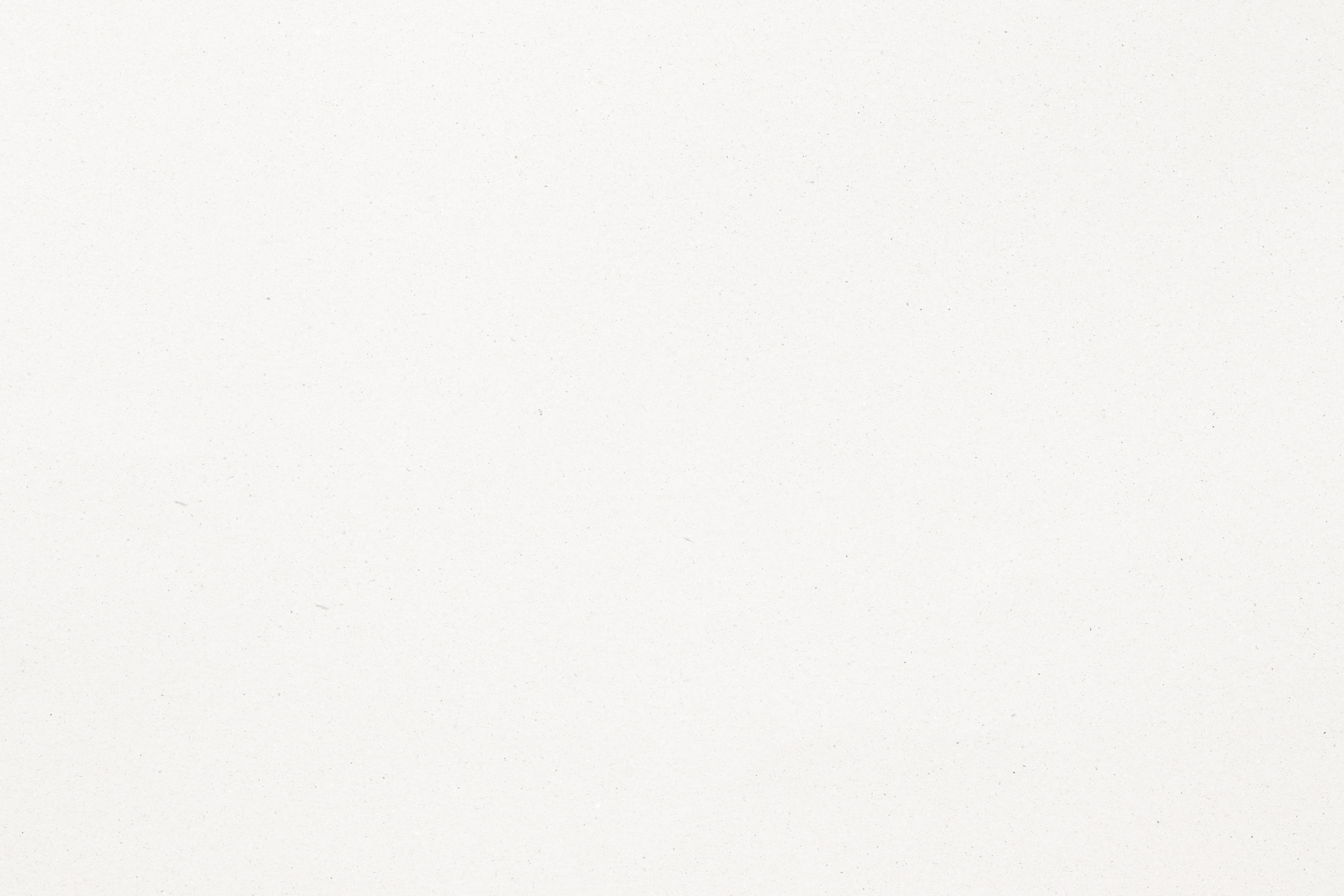 H2SO4đ,
H2SO4đ,
140oC
140oC
H2SO4, 1400C
H2SO4, 1400C
H2SO4, 1400C
2
Phản ứng tạo ether
C2H5–OH  + H–O–CH3
C2H5–O–CH3
+  H2O
R–OH  + H–O–R’
R–O–R’
+  H2O
TQ
 NX:    Nếu đun nóng hỗn hợp có n alcohol đơn chức khác nhau, ở 140oC thì thu được tối đa n( n + 1) / 2 ether.
VD: §un nãng 2 ancol R1OH vµ R2OH ta thu ®­îc  tèi ®a mÊy ete?
2R1OH                             R1 - O -R1    +   H2O
2R2OH                             R2 – O - R2    +  H2O
R1OH + R2OH                         R1 -  O - R2  +      H2O
T¹o 3 ete:   R1OR1,  R2OR2,  R1OR2
THAI HANG
 TQ:  CnH2n+1OH                     CnH2n  +  H2O    (n≥2)
H2SO4đ
170oC
3. Phản ứng tạo alkene
H2SO4®,1700C
VD: CH2 – CH2        
        H        OH
+ H2O
CH2 = CH2
H2SO4®,1700C
H3C – CH – CH2 - CH3 
            OH
CH3-CH=CH-CH3  + H2O
sp chính
CH2=CH-CH2-CH3 + H2O
sp phụ
*Quy tắc tách Zaixep: Nhóm OH ưu tiên tách ra cùng với H ở C bên cạnh bậc cao hơn để tạo thành liên kết đôi C=C
 NX:  -1 alcohol tách nước →alkene  alcohol no, đơn  chức (n≥2). Msp < Mancol (dsp/ancol < 1)
THAI HANG
to
→
I
CH3 – CH – O – H +   CuO
to
to
→
→
H
II
CH3 – CH – CH3 +CuO
CH3 – C – CH3
OH
O
4.PHẢN ỨNG OXY HÓA
a. Oxy hóa không hoàn toàn
CH3 – CH = O
+  Cu↓
+ H2O
Acetic aldehyde
+ H2O
+  Cu↓
Acetone
CH3
III
CH3 – C – CH3 +  CuO
Không có phản ứng
OH
* NX: - Oxi hóa không hoàn toàn alcohol bậc I tạo aldehyde
           - Oxi hóa không hoàn toàn alcohol bậc II tạo ketone
           - Alcohol bậc III không bị oxi hoá (bởi CuO, to)
to
* TQ: CnH2n+1OH +(3n/2)O2           nCO2 + (n+1)H2O
4.PHẢN ỨNG OXY HÓA
B. Oxy hóa hoàn toàn
THAI HANG
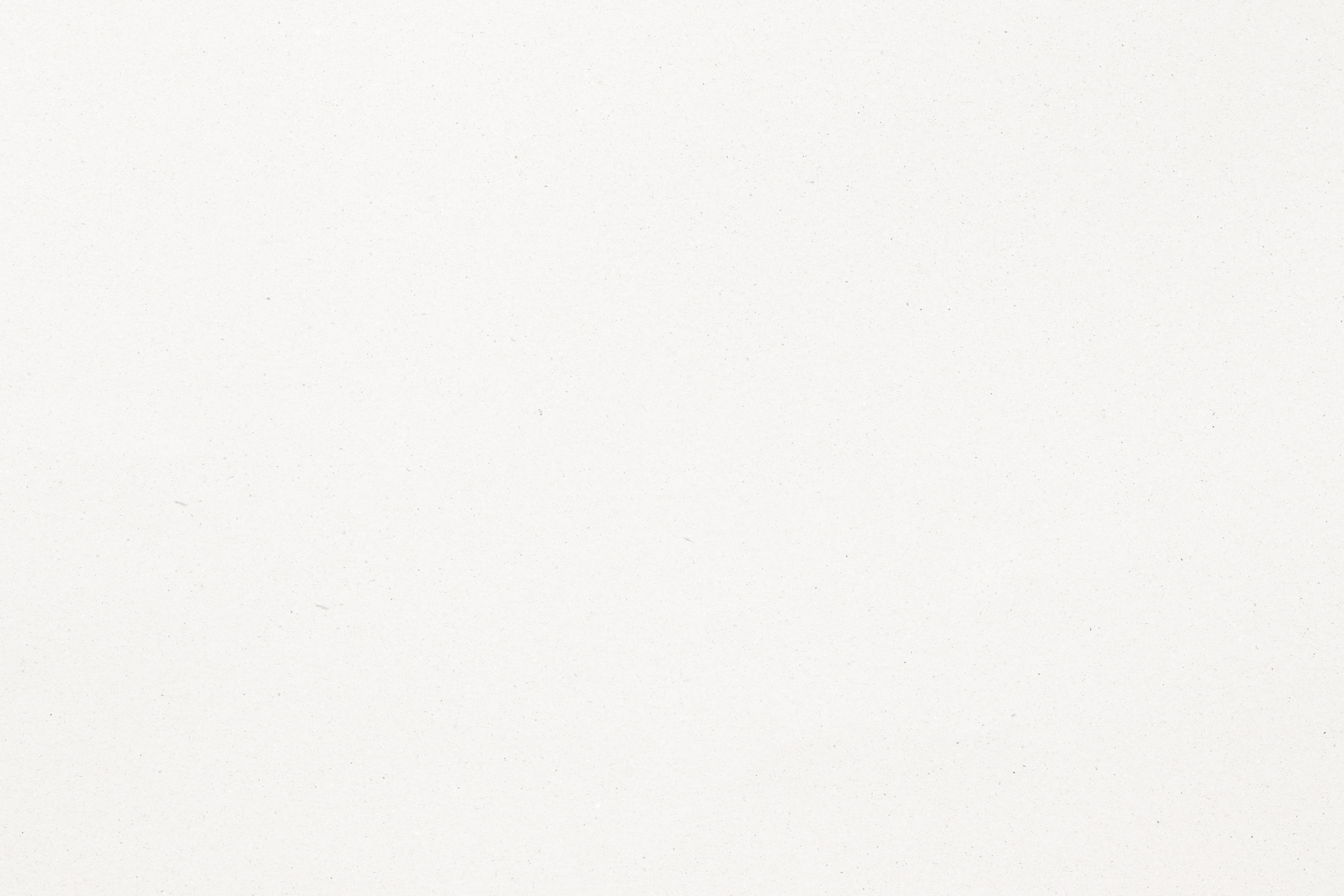 5. PHẢN ỨNG CỦA POLIALCOHOL VỚI Cu(OH)2
- C2H5OH kh«ng ph¶n øng víi Cu(OH)2
- C3H5(OH)3 hßa tan ®­îc Cu(OH)2 t¹o thµnh dd mµu xanh
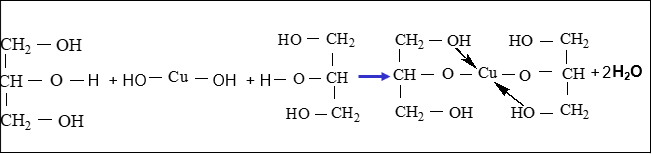 2C3H5(OH)3+Cu(OH)2   →    [C3H5(OH)2O]2Cu + 2H2O
 NX: Dùng Cu(OH)2 để phân biệt alcohol đơn chức với alcohol đa chức 
có các nhóm –OH cạnh nhau trong phân tử
THAI HANG
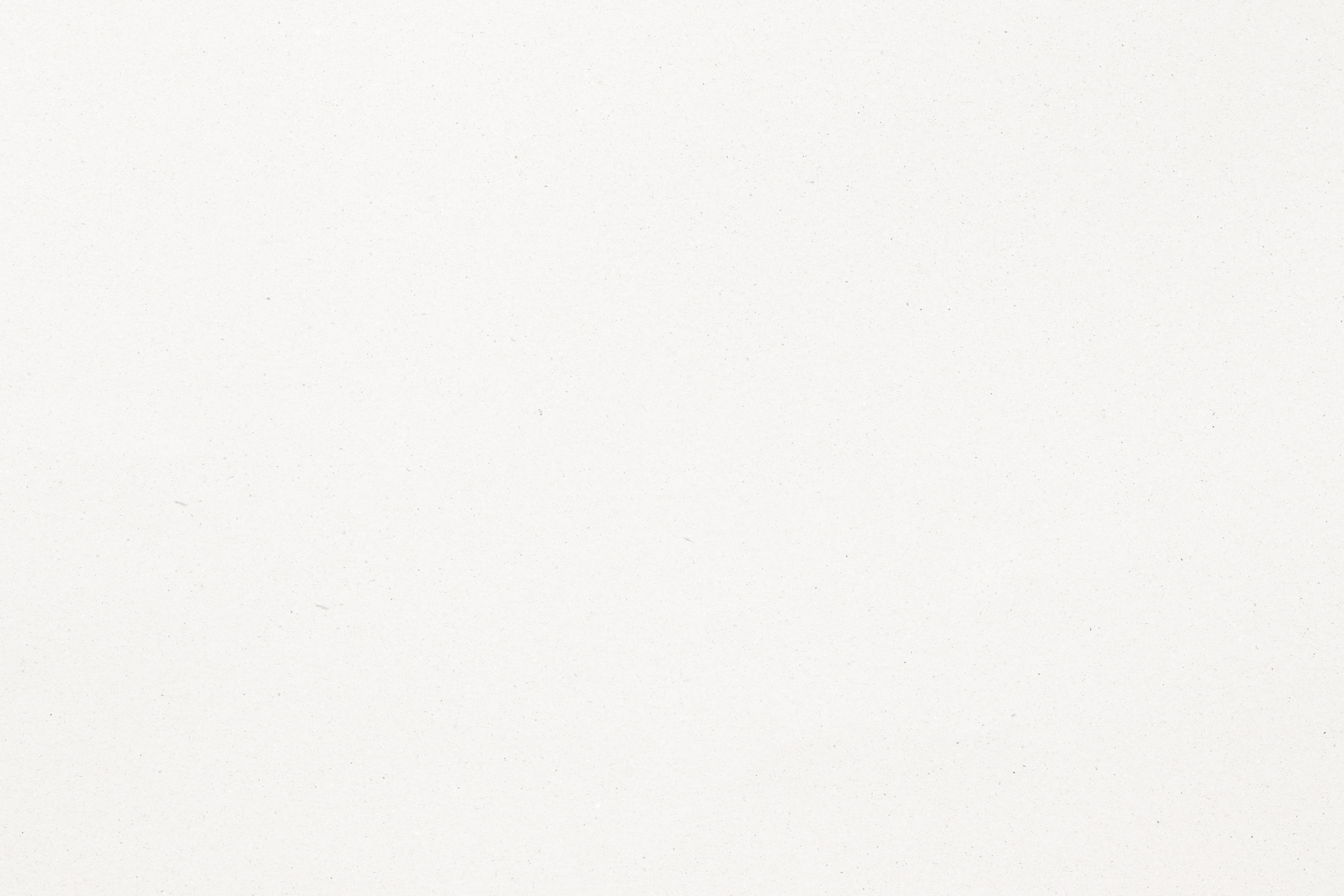 V.
ỨNG DỤNG
THAI HANG
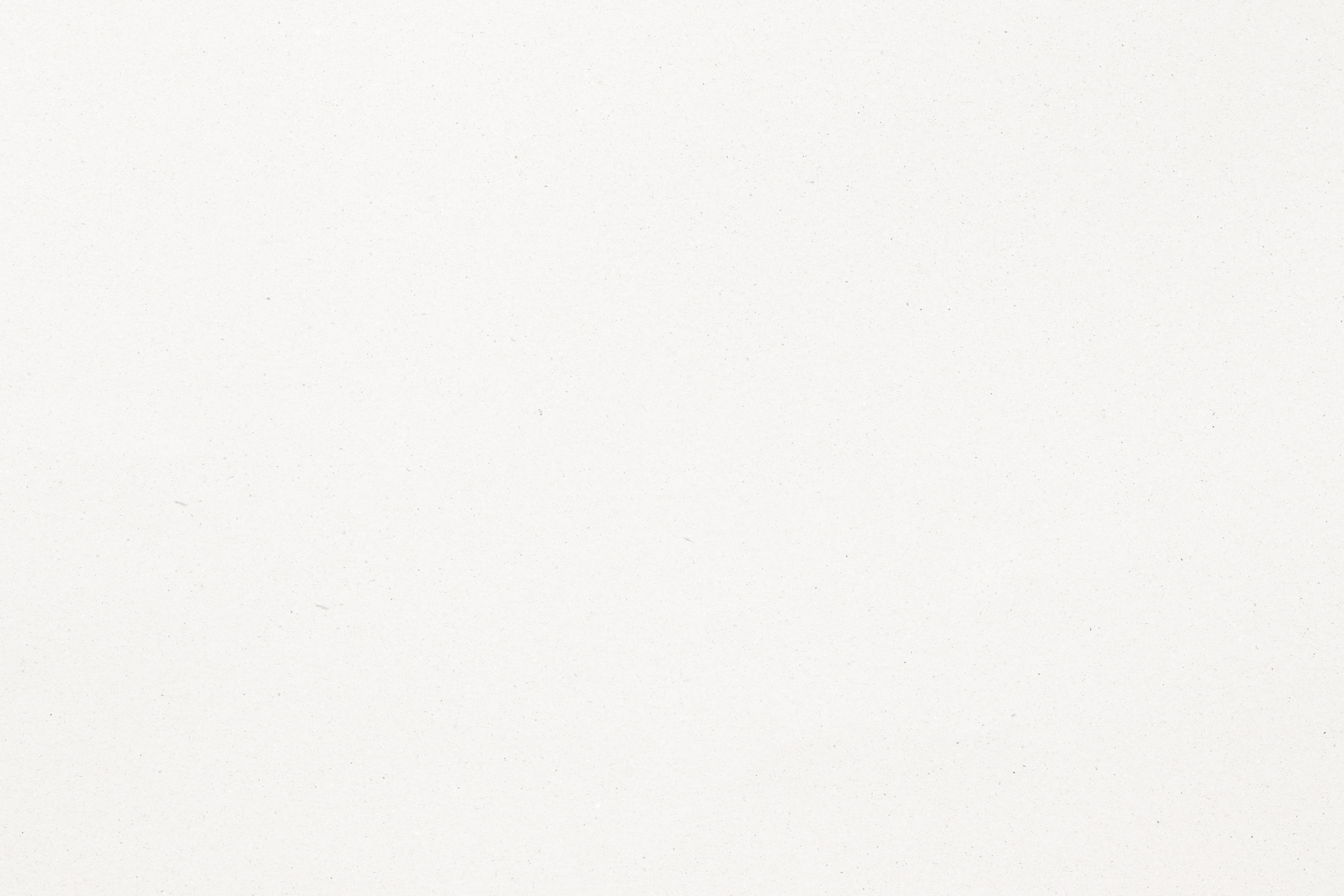 1. ỨNG DỤNG
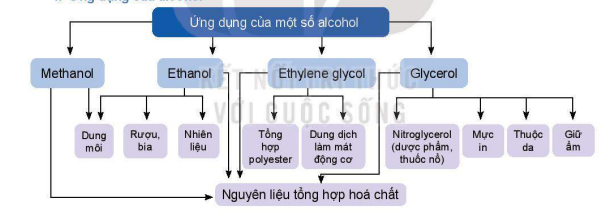 THAI HANG
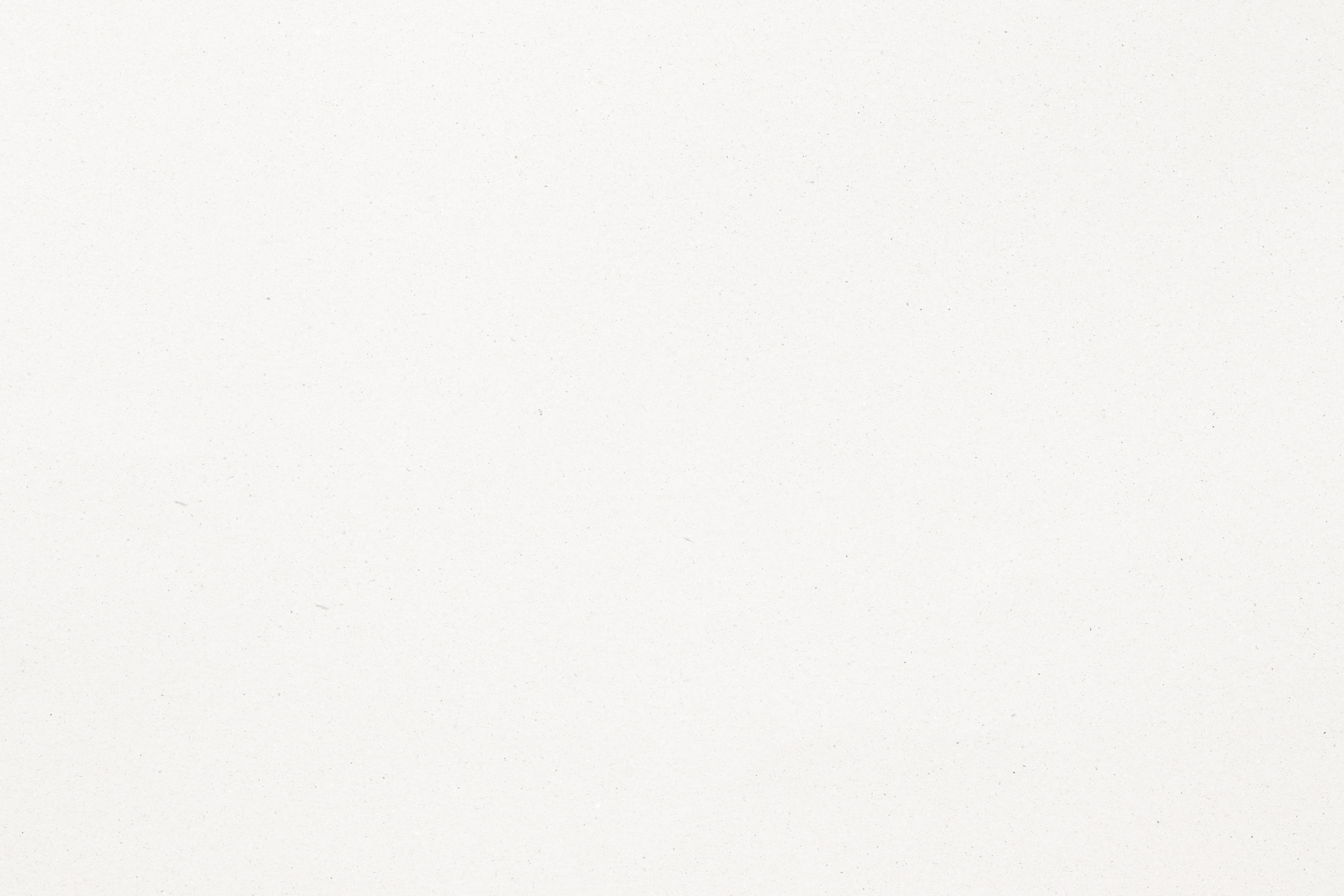 2. Ảnh hưởng của rượi bia đến sức khỏe con người.
Ảnh hưởng tới não bộẢnh hưởng tới cơ timTác hại với dạ dàyTác hại với bệnh gan.Tác hại với tim mạch, huyết ápGiảm sức đề kháng của cơ thểẢnh hưởng đến sức khỏeẢnh hưởng đến khả năng tình dục và sức khỏe sinh sảnGây ra các bệnh về tâm thần
Hãy tìm số liệu minh chứng chó các yếu tố bên dưới
THAI HANG
[Speaker Notes: Nhấp vào link]
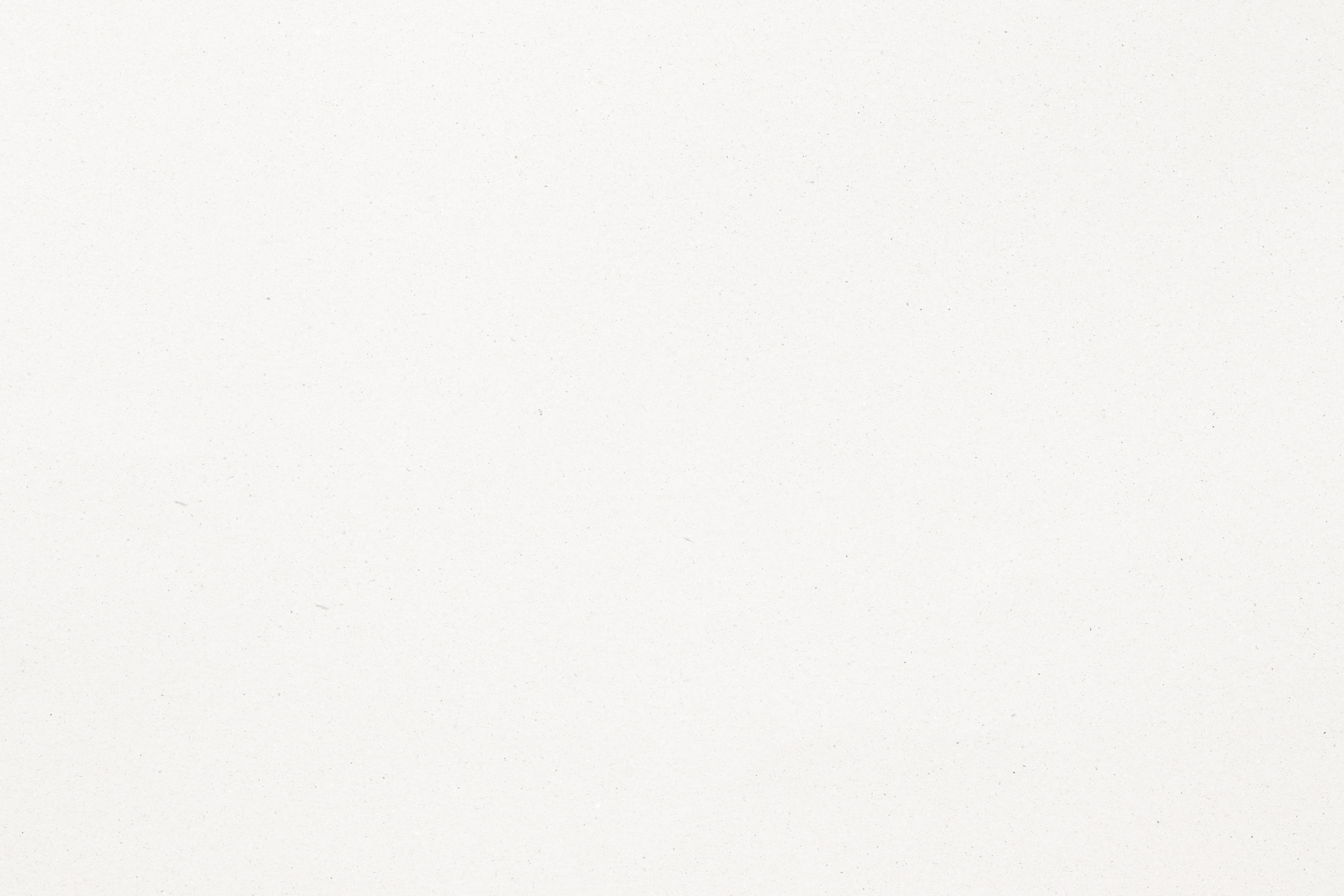 VI.
ĐIỀU CHẾ
THAI HANG
1. Hydrate hóa alkene
CnH2n + H2O
CnH2n + 1OH
C2H4
C2H5OH
2. Phương Pháp sinh hóa
nC6H12O6
(C6H10O5)n + nH2O
C6H12O6
2C2H5OH + 2CO2
3. Điều chế glyxerol
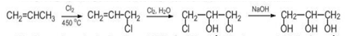 THAI HANG
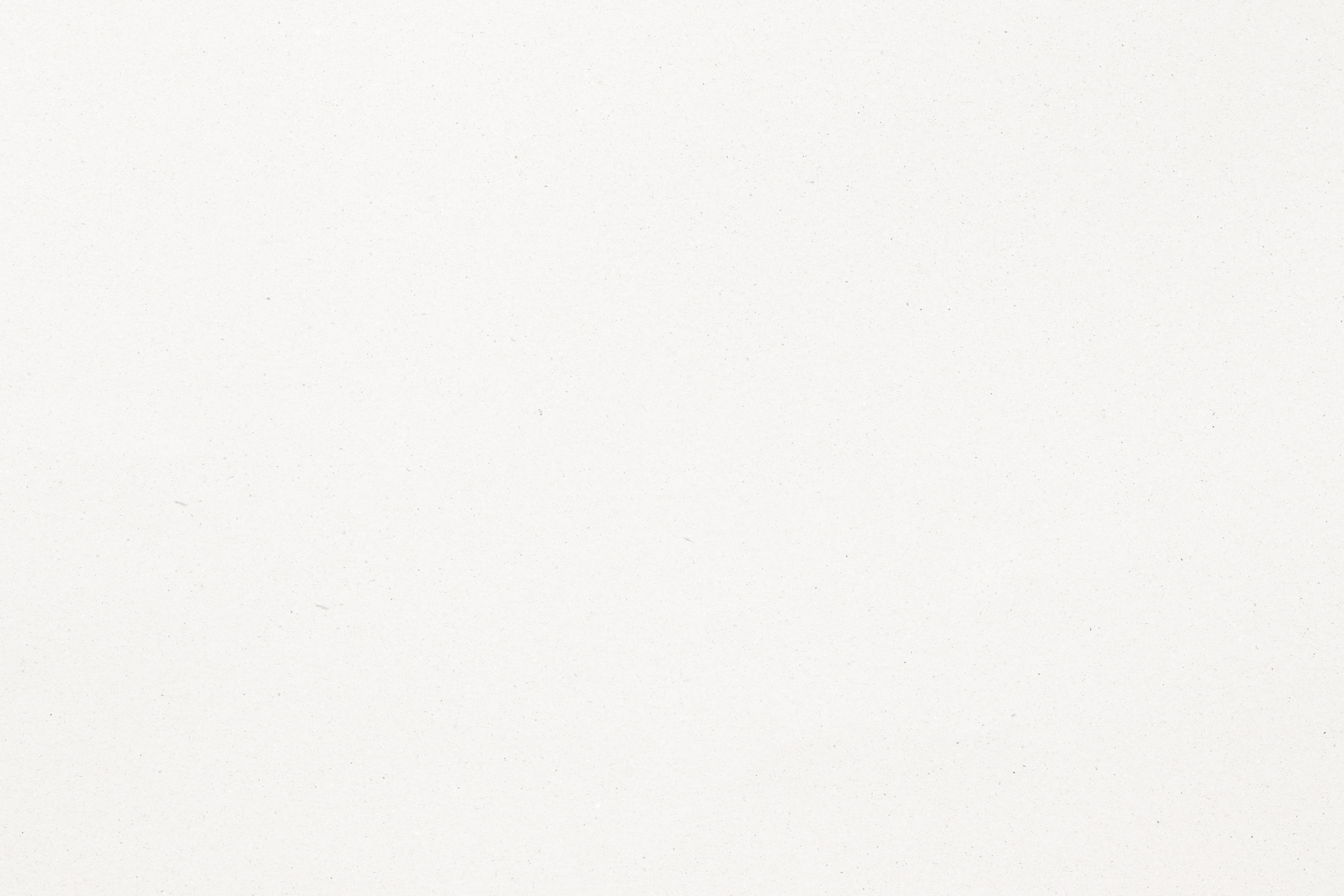 BẠN HIỂU BÀI ĐƯỢC BAO NHIÊU????
THAI HANG
1/ CTTQ nào dưới đây là CT của alcohol no, đơn chức mạch hở ?
      A . CnH2n+1OH                 B . CnH2nO
      C . CnH2n+2Ox                   D . CnH2n+2-x(OH)x
2/  C4H10O có số đồng phân alcohol là:
       A . 4              B . 5            C . 6                D . 7
  
3/ CH3 – CH – CH – CH3 , có tên gọi là:
                CH3   OH
  A . 2-methylbutan-3-ol     B . 3-methylbutan-2-ol
  C . butan-2-ol                  D . butan-2-ol-3-methyl
THAI HANG
(6) 2C2H5OH                          C2H5OC2H5  +  H2O
(3) C2H5Cl + NaOH(l)                 C2H5OH  +  NaCl
(4) C2H5OH + HCl                 C2H5Cl  +  H2O
(9) C2H5OH +  CuO                CH3CHO + Cu + H2O
t0
(5) C6H12O6                     2C2H5OH  +  2CO2
enzim
(5) (C5H10O5)n + nH2O                    nC6H12O6
(2) C2H5OH                       C2H4  +  H2O
1700C
1700C
(7) 2C2H5OH + 2Na                 2C2H5ONa  +  H2
(8) C2H5ONa + H2O                   C2H5OH  +  NaOH
(1) C2H4 + H2O                     C2H5OH
H+, to
H2SO4đ
t0
t0
Xt, t0
H2SO4đ
Viết các pth hoàn thành sơ đồ phản ứng sau:
C2H5OC2H5
C2H4
(1)
(6)
(2)
C2H5Cl
(7)
(3)
C2H5OH
C2H5ONa
(8)
(4)
(5)
(9)
C6H12O6
CH3CHO
THAI HANG
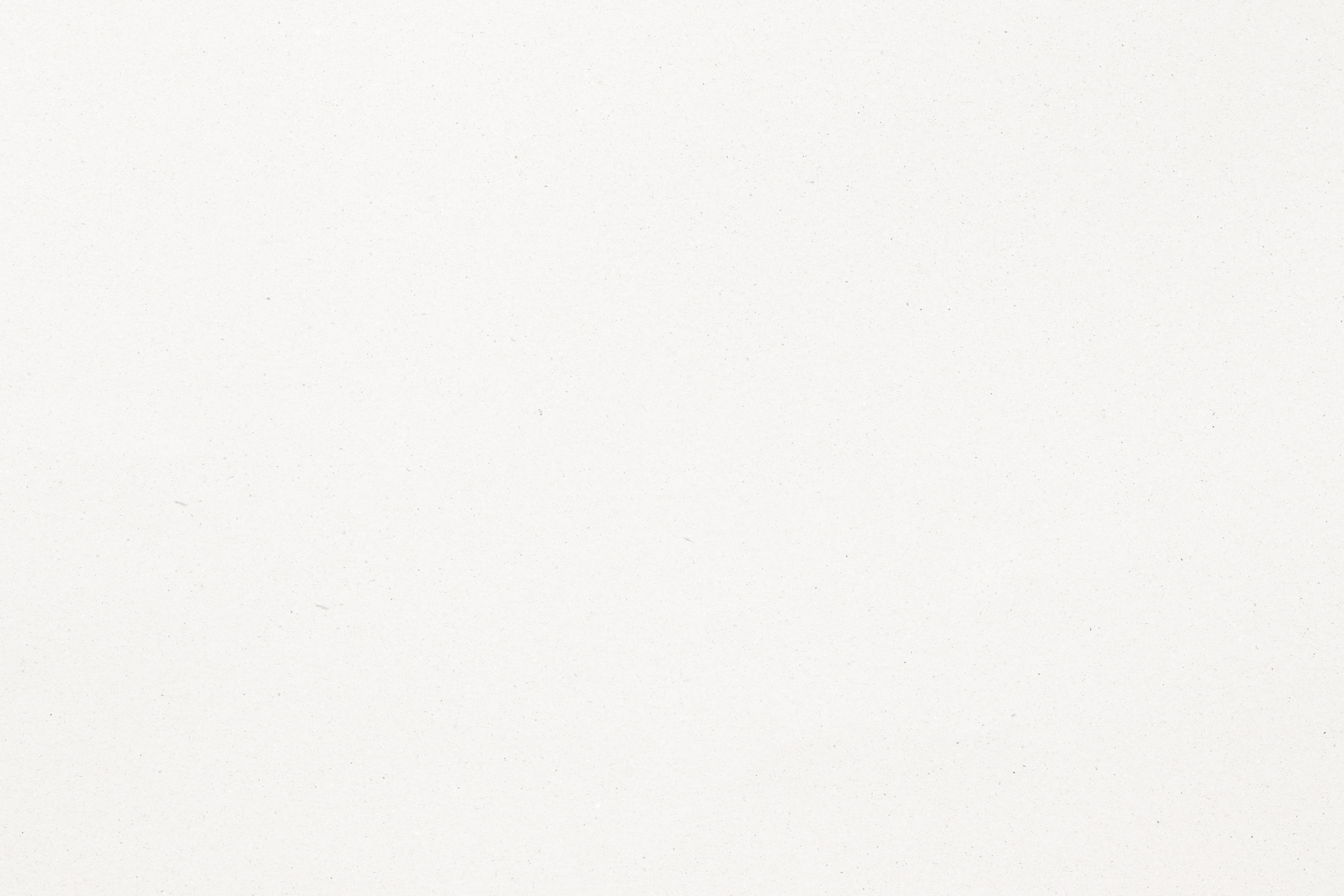 THANK YOU!
Any questions? Don't hesitate to
ask for our help
THAI HANG
ILLUSTRATIONS
THAI HANG